洗錢防制Ｑ＆Ａ？
法務部檢察司
106.01.03
什麼是洗錢？
把黑錢漂白就是洗錢。
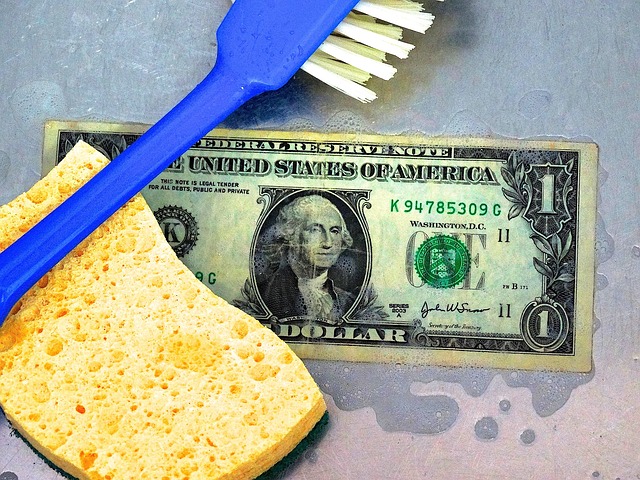 1
為什麼需要洗錢防制？
洗錢防制＝錢的遊戲規則
符合遊戲規則              參與國際競爭
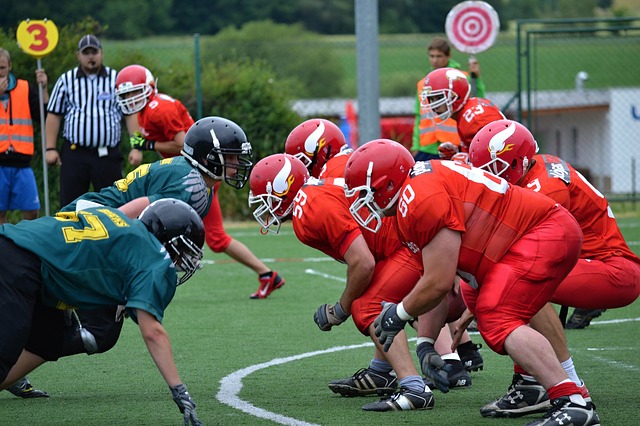 2
我國洗錢的現況為何？
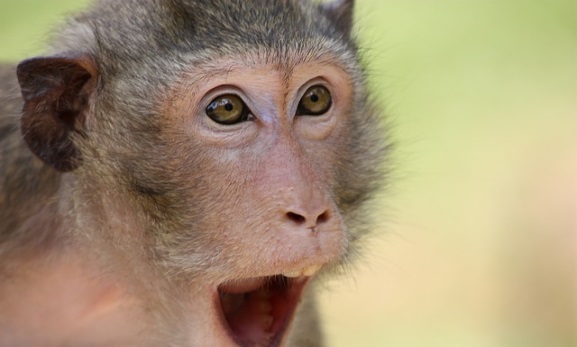 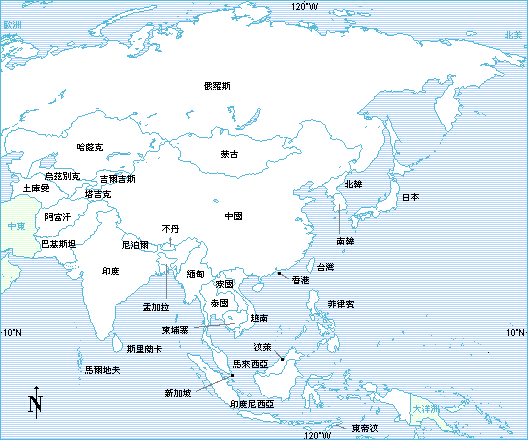 亞洲四小龍中排名最後
3
洗錢跟我有什麼關係？
現　　況
打入加強追蹤名單後
跨國匯款1個月
跨國匯款3至5天
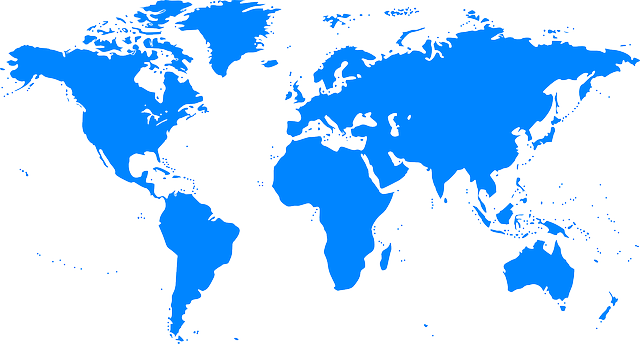 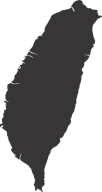 4
我被騙了，洗錢跟我有關係嗎？
5